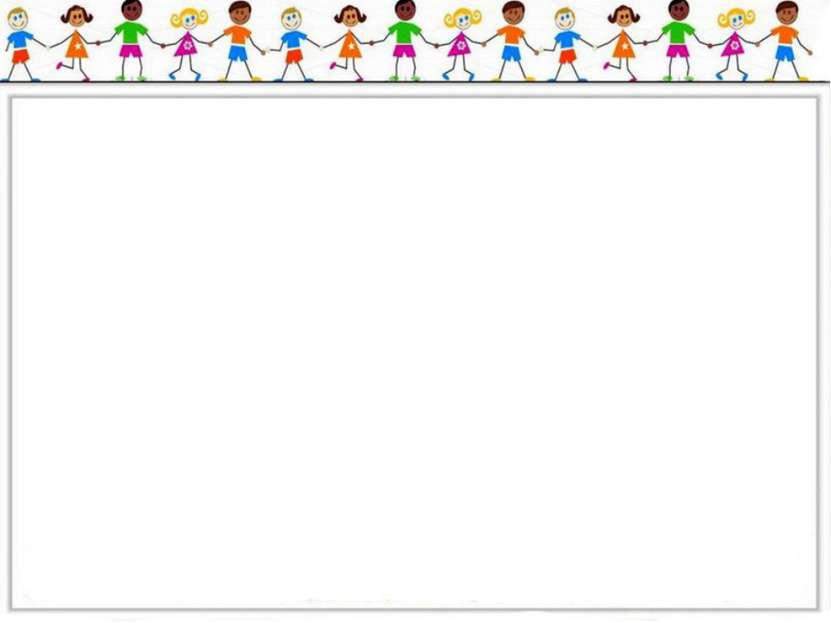 Создание группы кратковременного пребывания для детей-инвалидов и детей с ограниченными возможностями здоровья «Забота» в  МАДОУ «ДС № 35 г. Благовещенска»
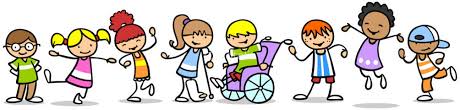 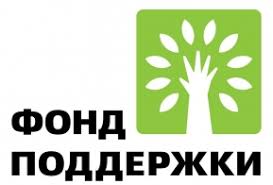 Педагог-психолог: Загородняя Оксана Евгеньевна
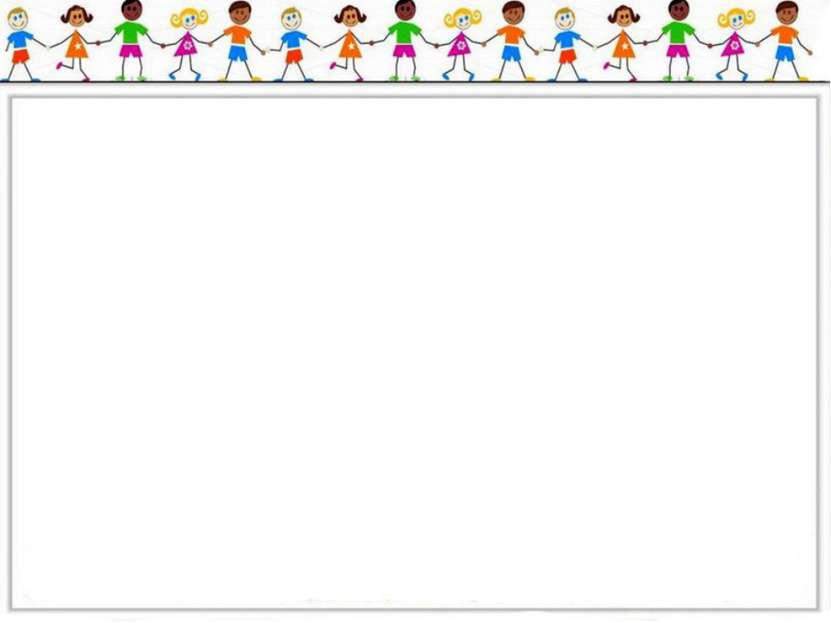 Муниципальное автономное дошкольное образовательное учреждение 
«Детский сад № 35 города Благовещенска» (МАДОУ «ДС № 35 г. Благовещенска»)
Руководитель: Татьяна Евгеньевна Храмова
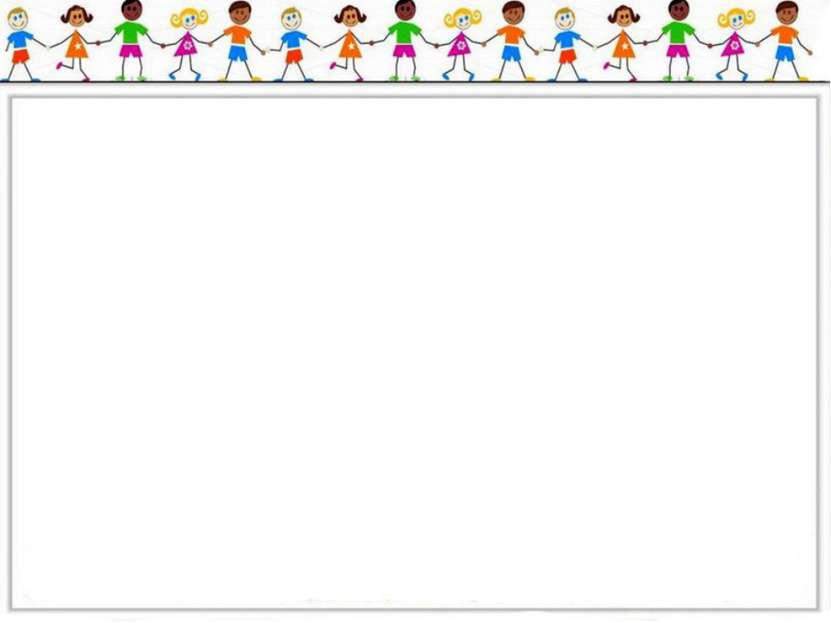 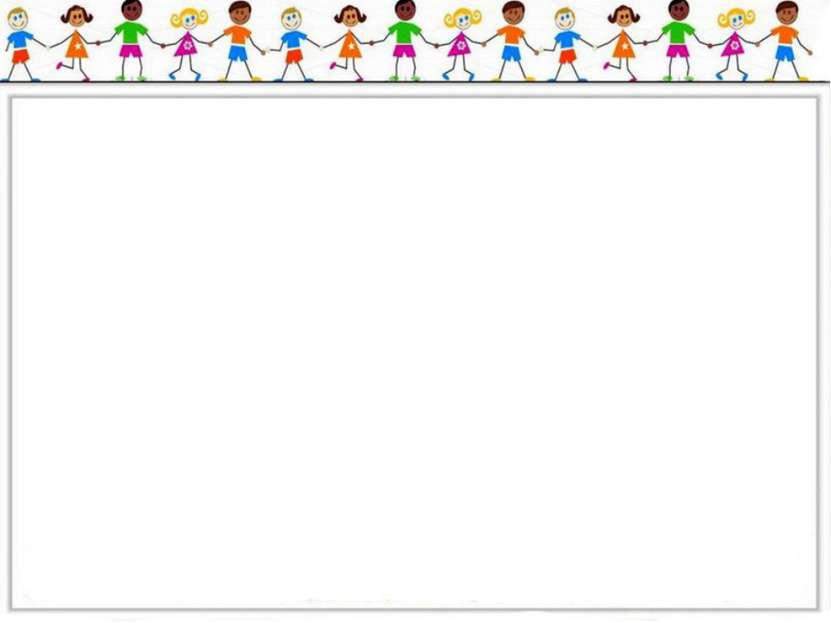 Нормативно-правовая база:
Приказ от 31.03.2020 года № 84-ОД  «О назначении ответственного за мероприятия по комплексу мер ГКП «Забота»
Приказ от 31.03.2020 года № 85-ОД «О творческой группе по организации комплекса мер ГКП «Забота»
Приказ от 29.05.2020 года № 147-ОД «Об утверждении Положения»
Положение о группе кратковременного пребывания для детей-инвалидов и детей с ограниченными возможностями здоровья МАДОУ «ДС № 35 г. Благовещенска»
Пакеты диагностических карт; психолого-педагогических методик 
Картотека игровых и методических пособий.
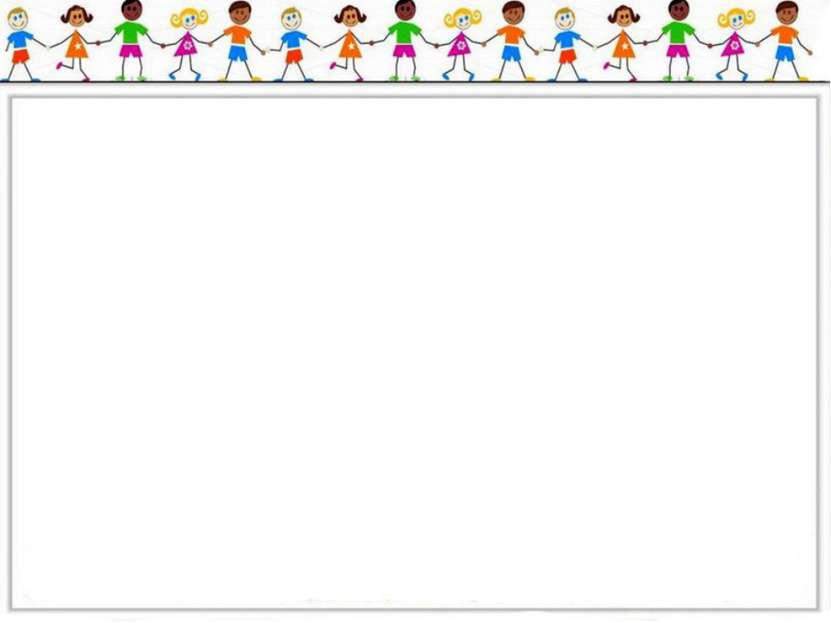 Направления работы ГКП «ЗАБОТА»
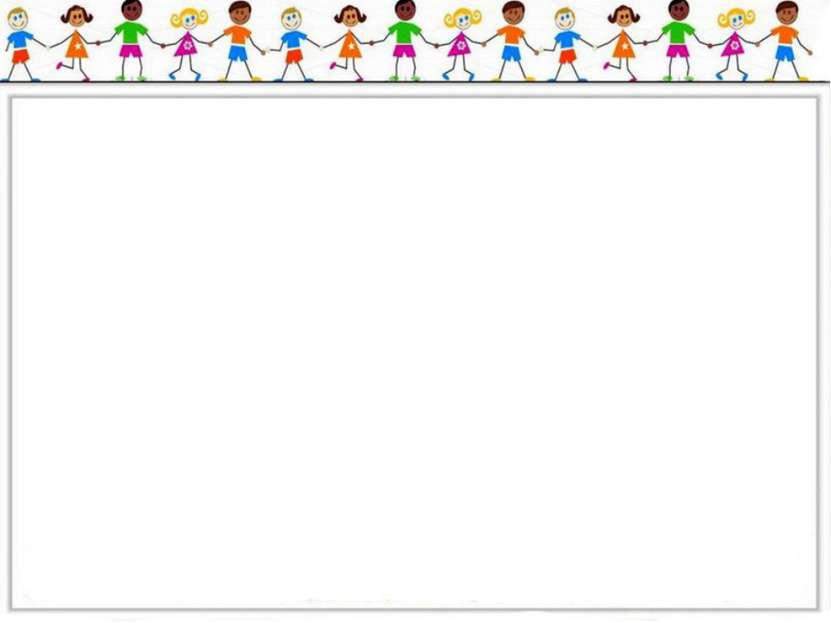 Материально-технические условия ГКП «Забота»
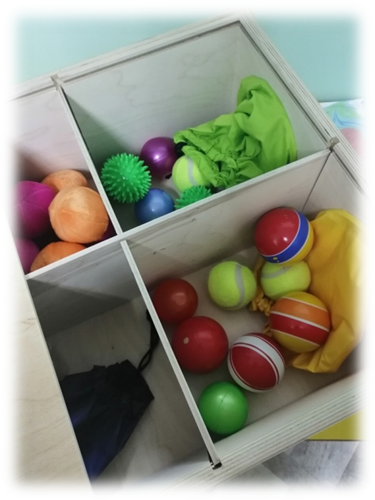 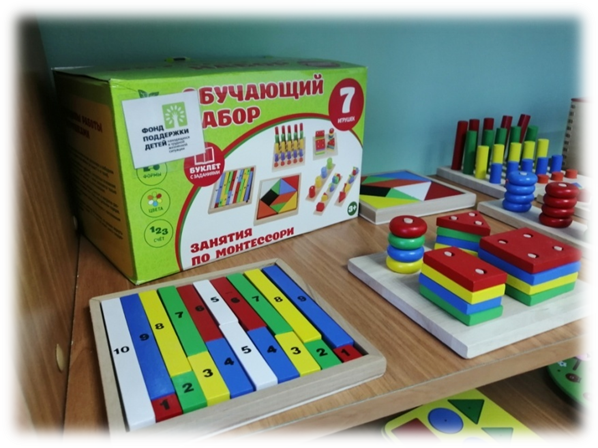 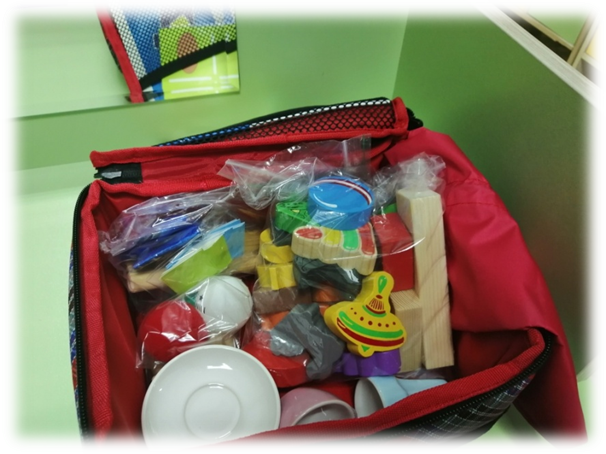 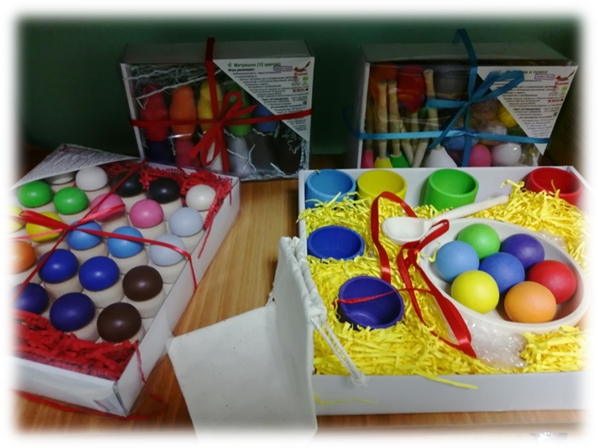 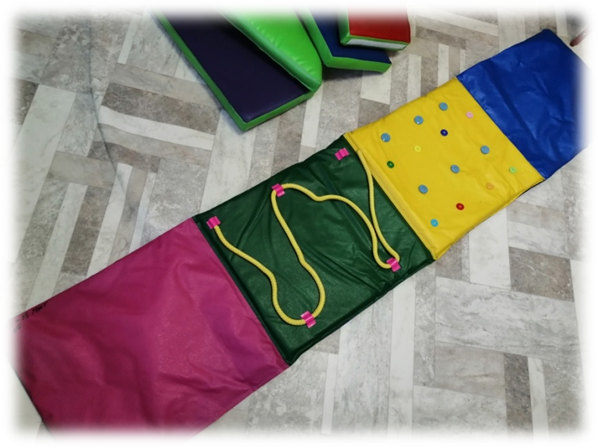 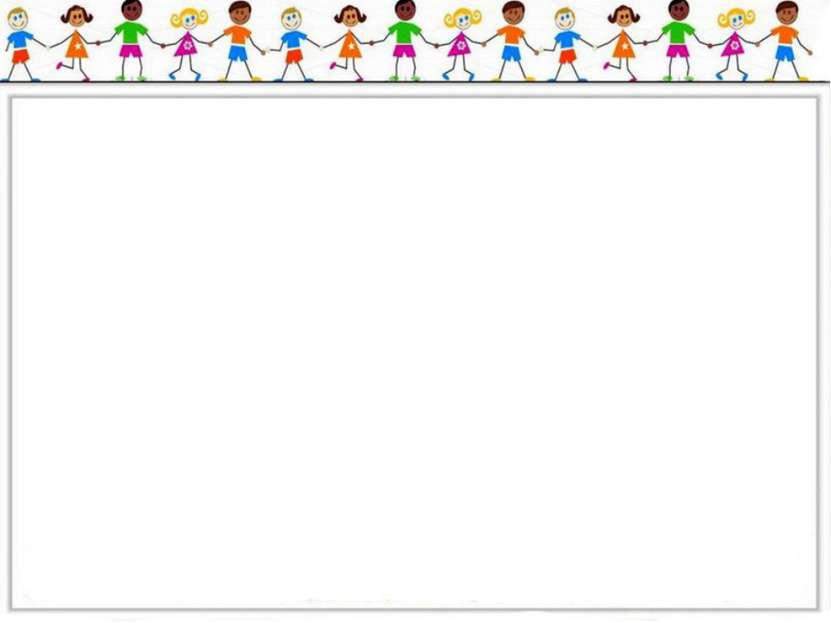 Материально-технические условия ГКП «Забота»
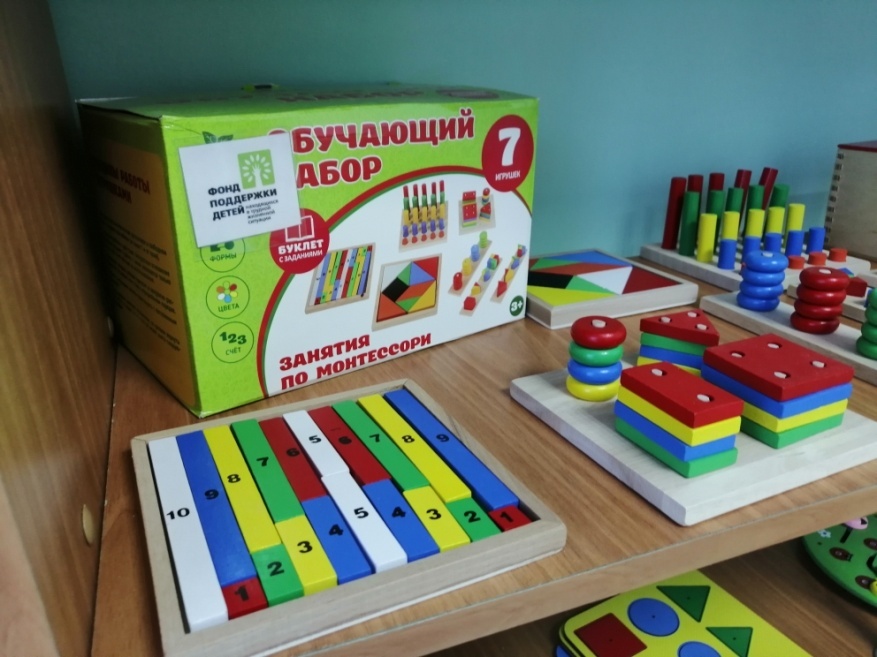 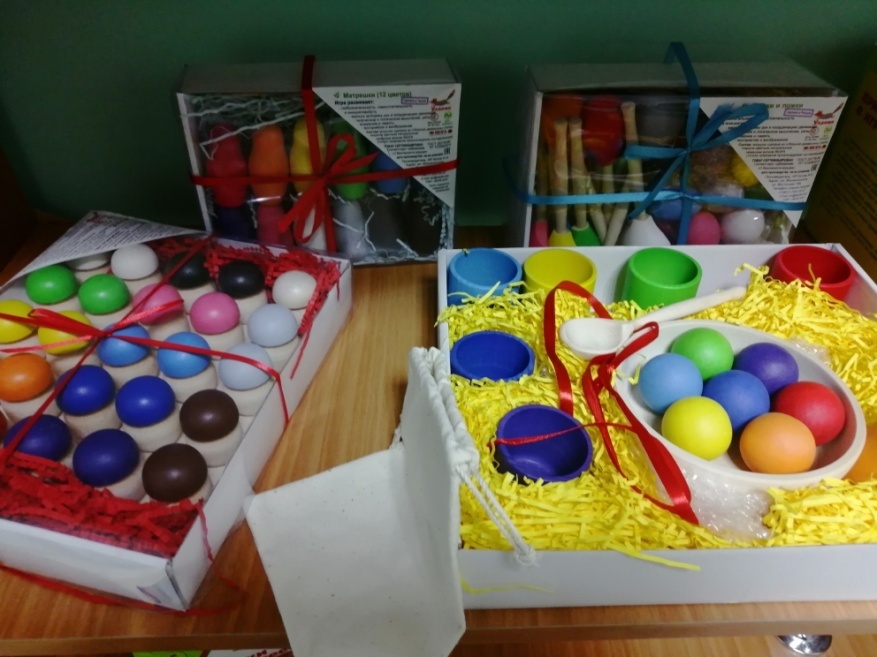 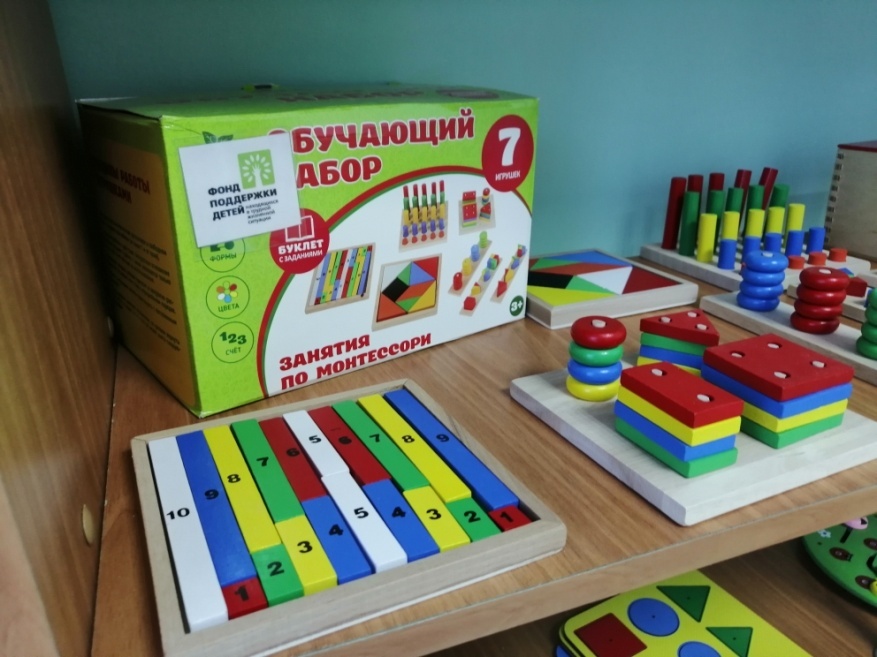 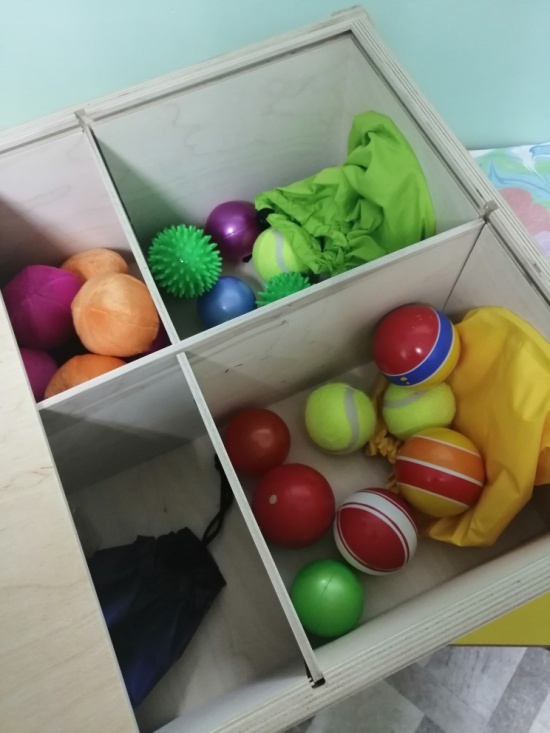 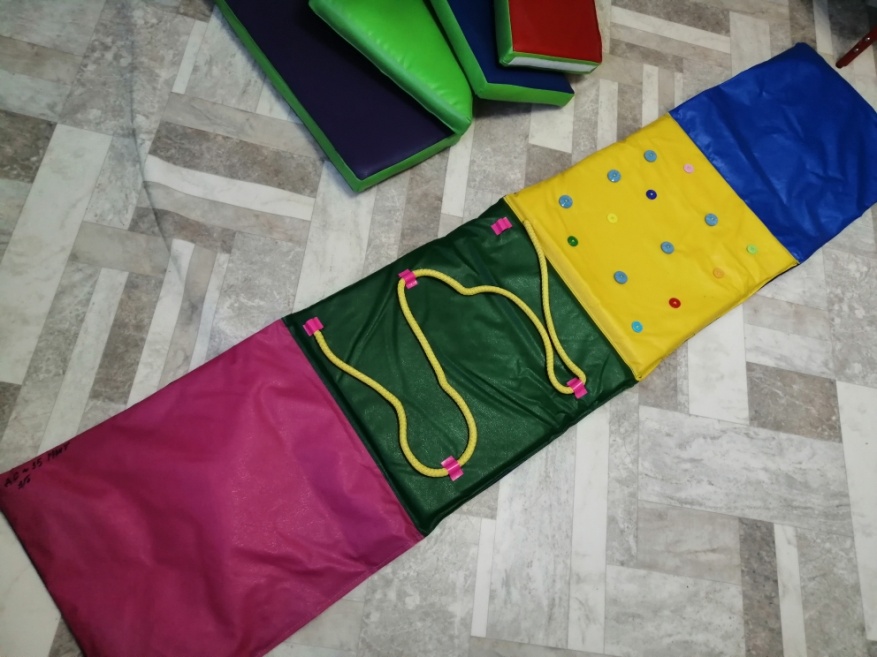 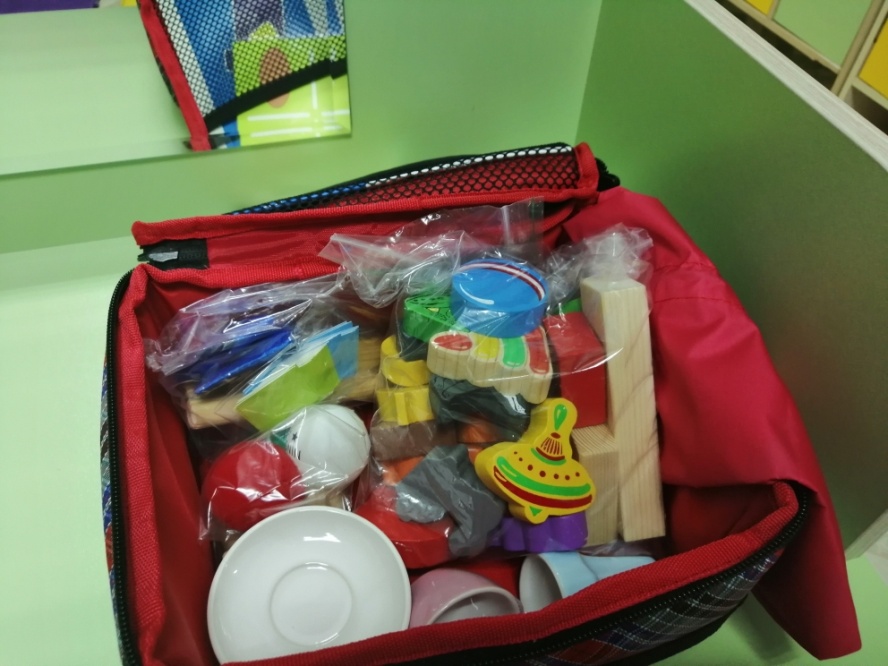 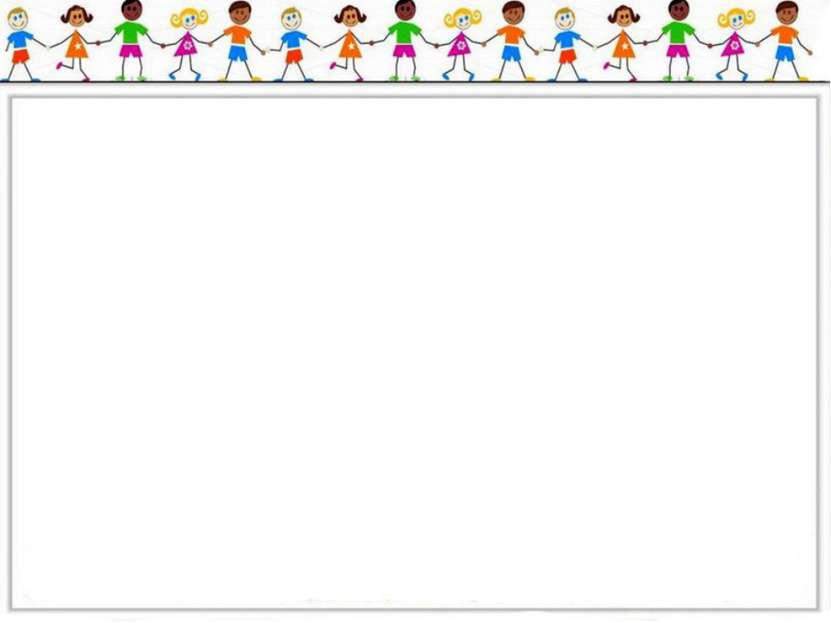 Педагогические кадры ГКП «Забота»
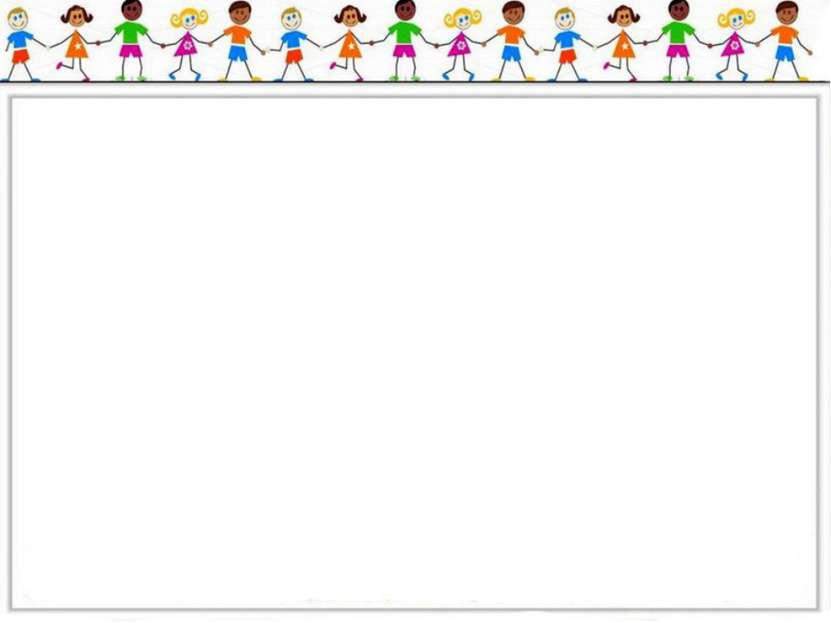 Документы для приёма детей в ГКП «Забота»
личное заявление на зачисление ребёнка в ГКП «Забота»;
свидетельство о рождении ребёнка;
документы, подтверждающие состояние здоровья ребёнка (справка медико-социальной экспертизы и индивидуальная программа реабилитации (абилитации) (далее – ИПРА)  (при наличии);
медицинская справка с направлением  от педиатра с указанием противопоказаний, особенностей заболевания и рекомендации	 на получение социально-психологических услуг, а так же сведения о сопутствующих диагнозах и факторах, усугубляющих общее состояние ребёнка;
заключение ТПМПК (при наличии).
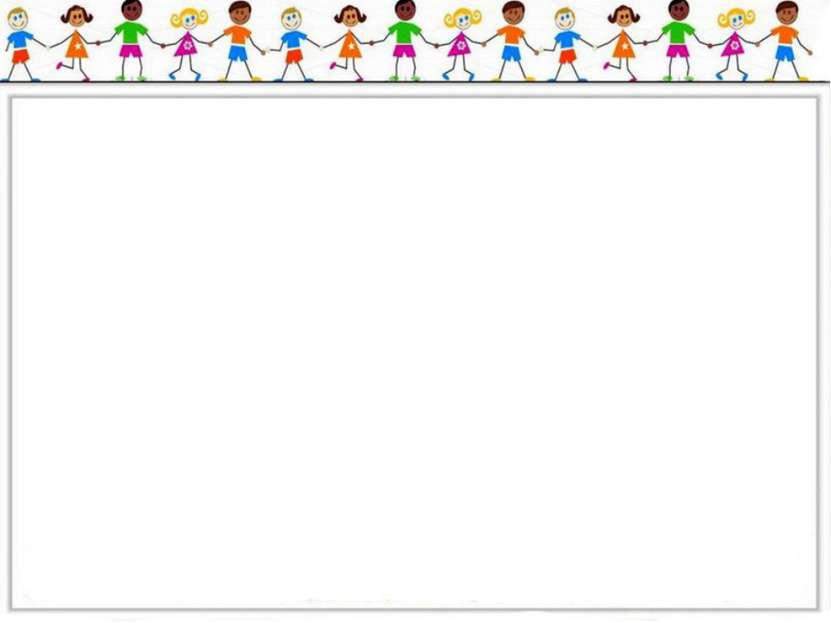 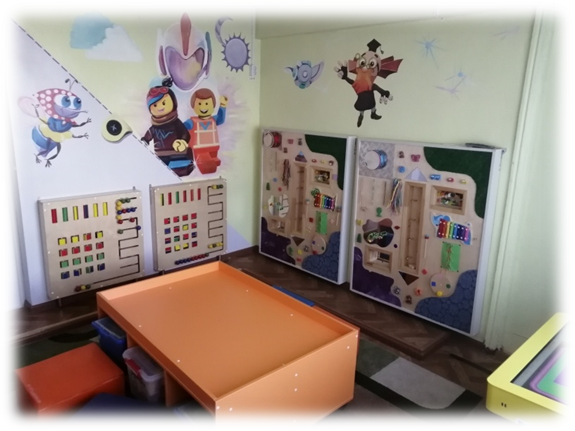 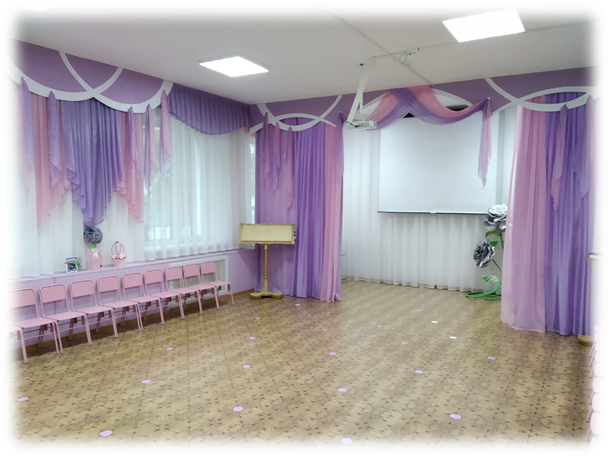 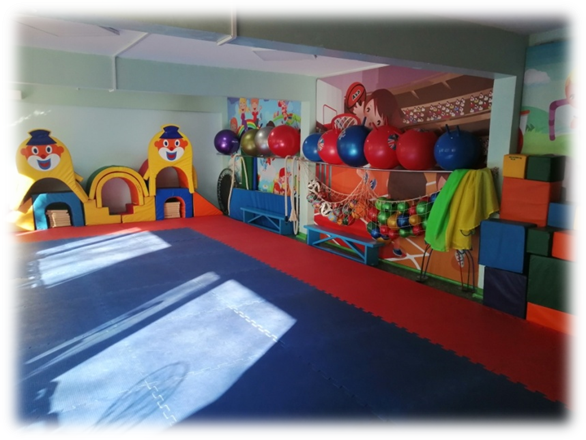 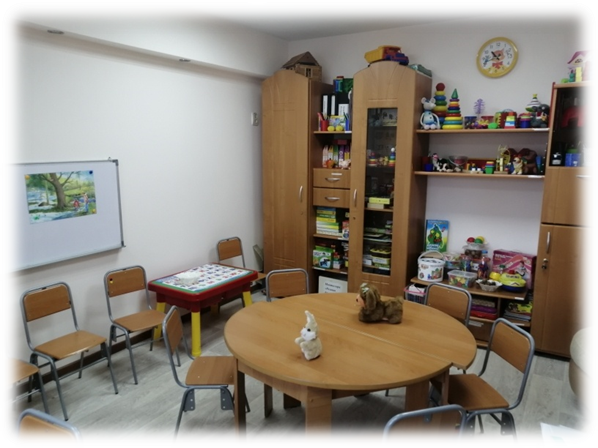 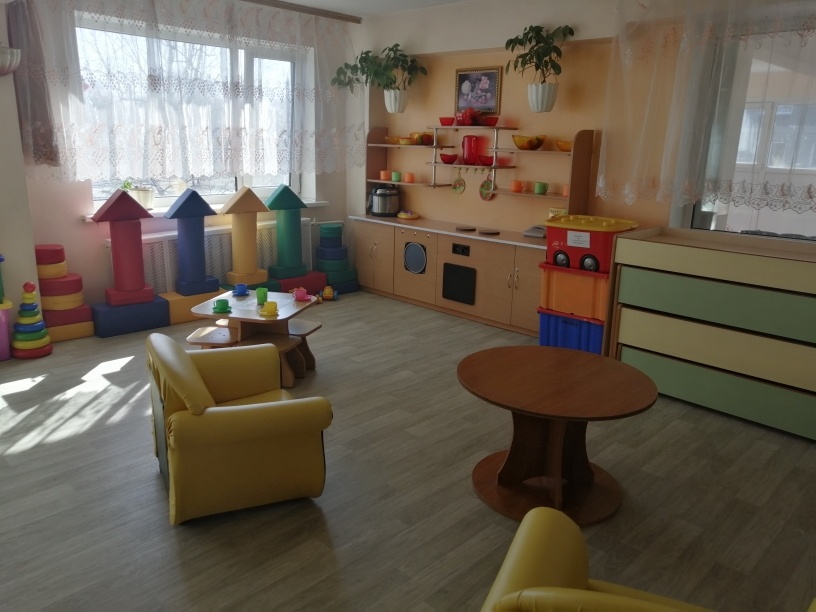 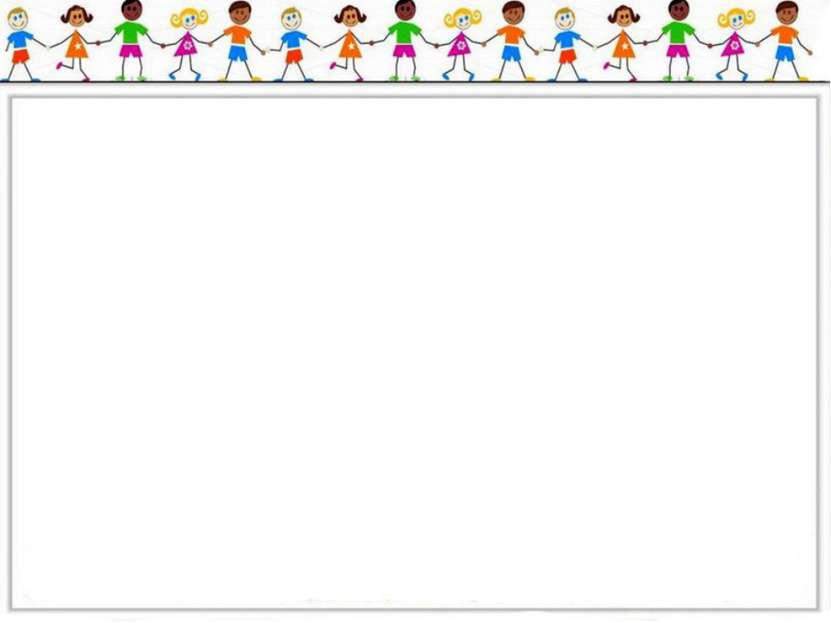 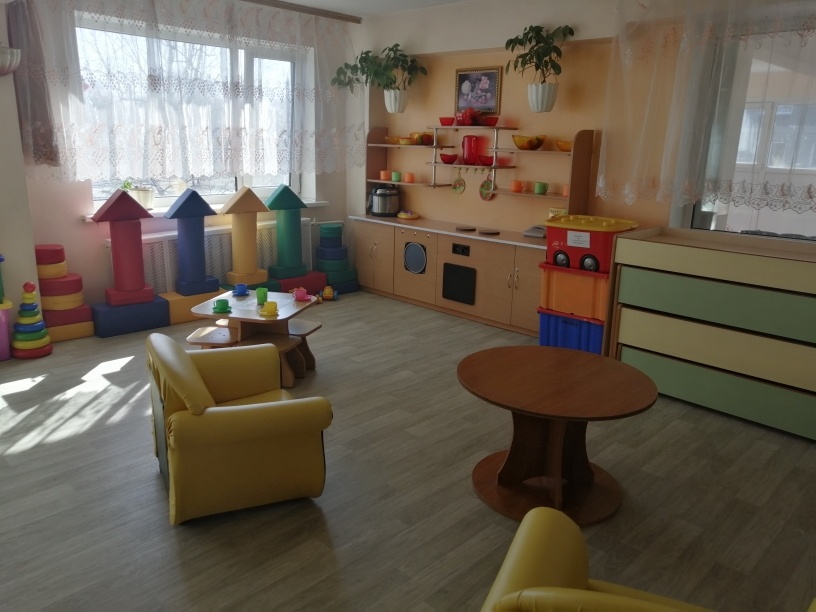 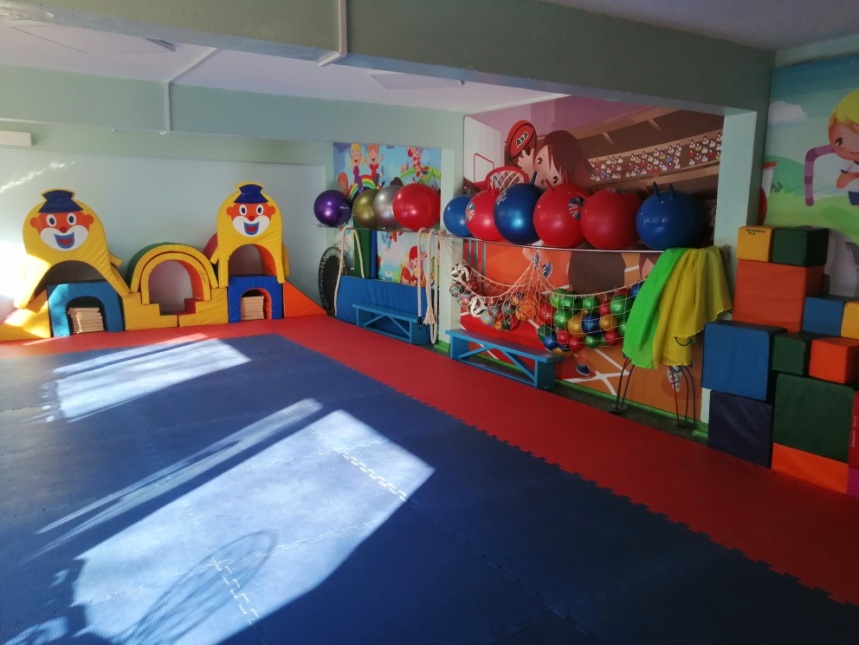 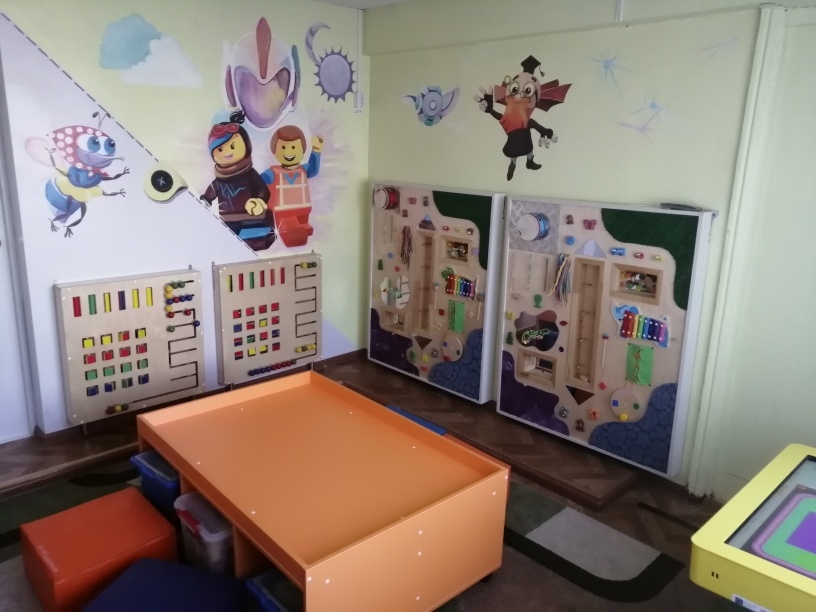 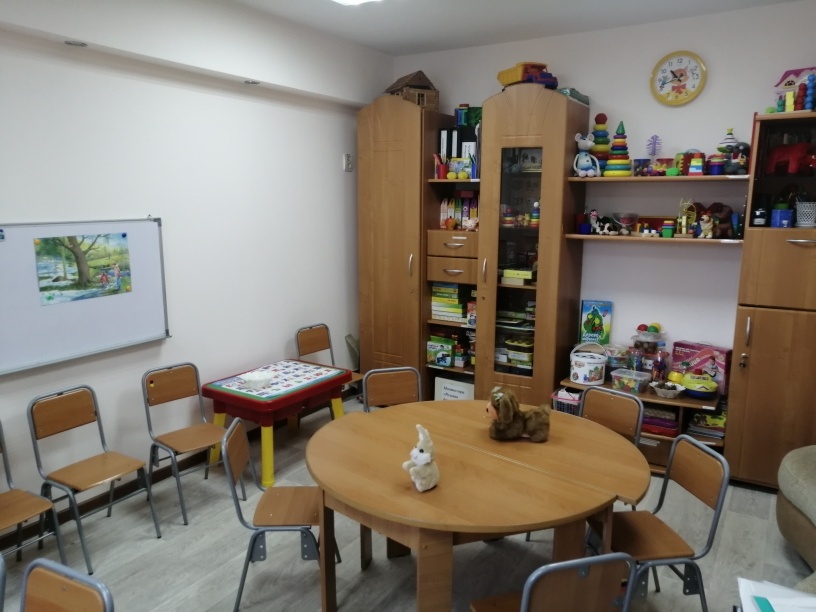 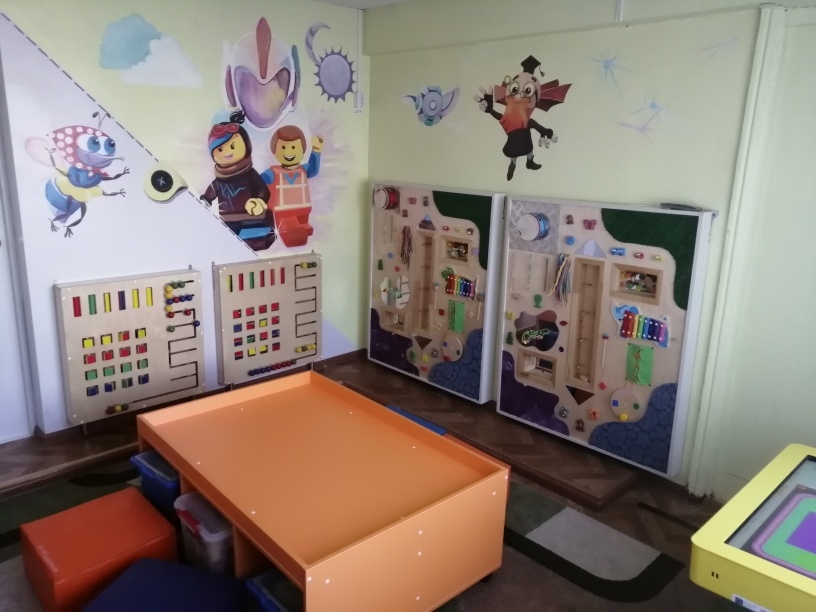 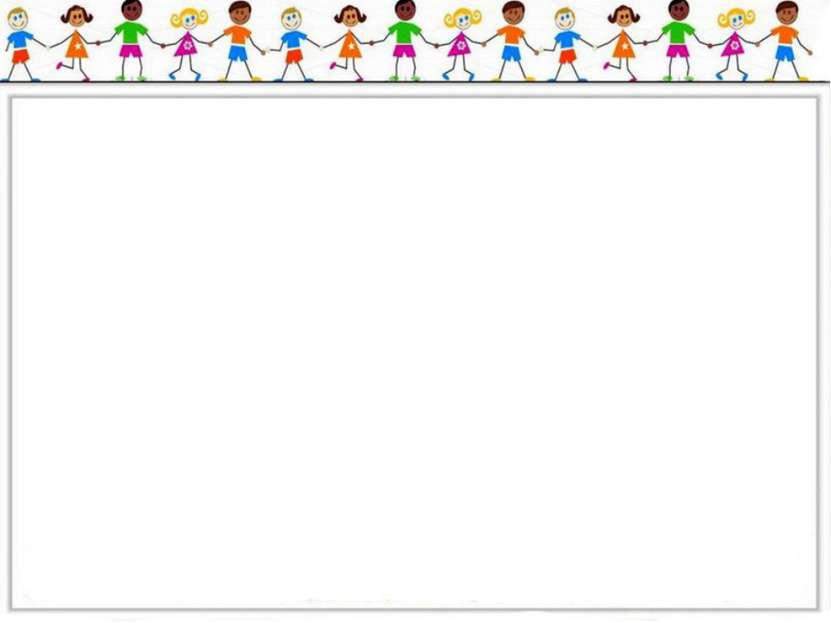 Коррекционно-развивающие мероприятия
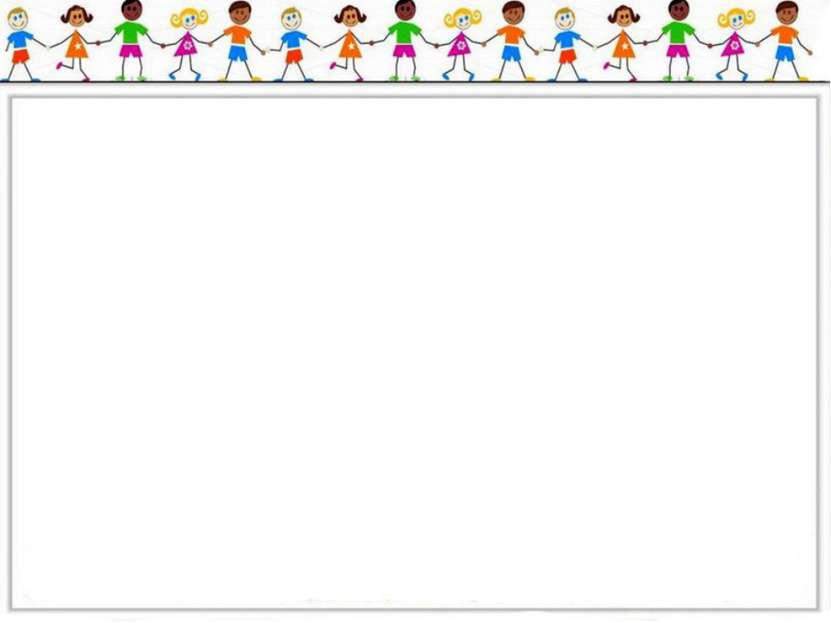 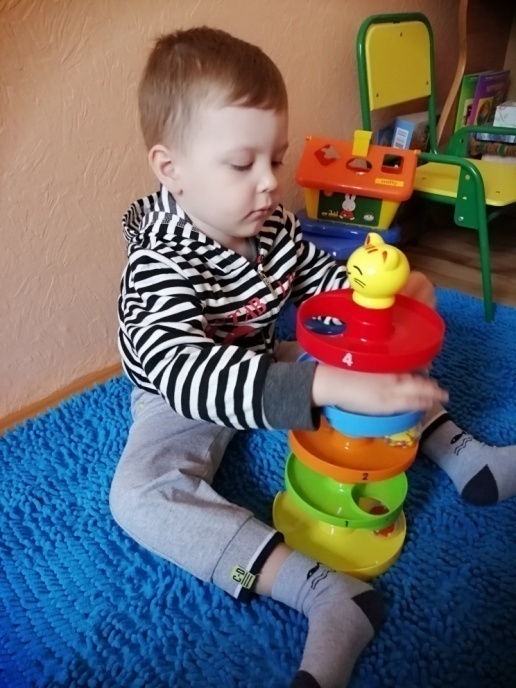 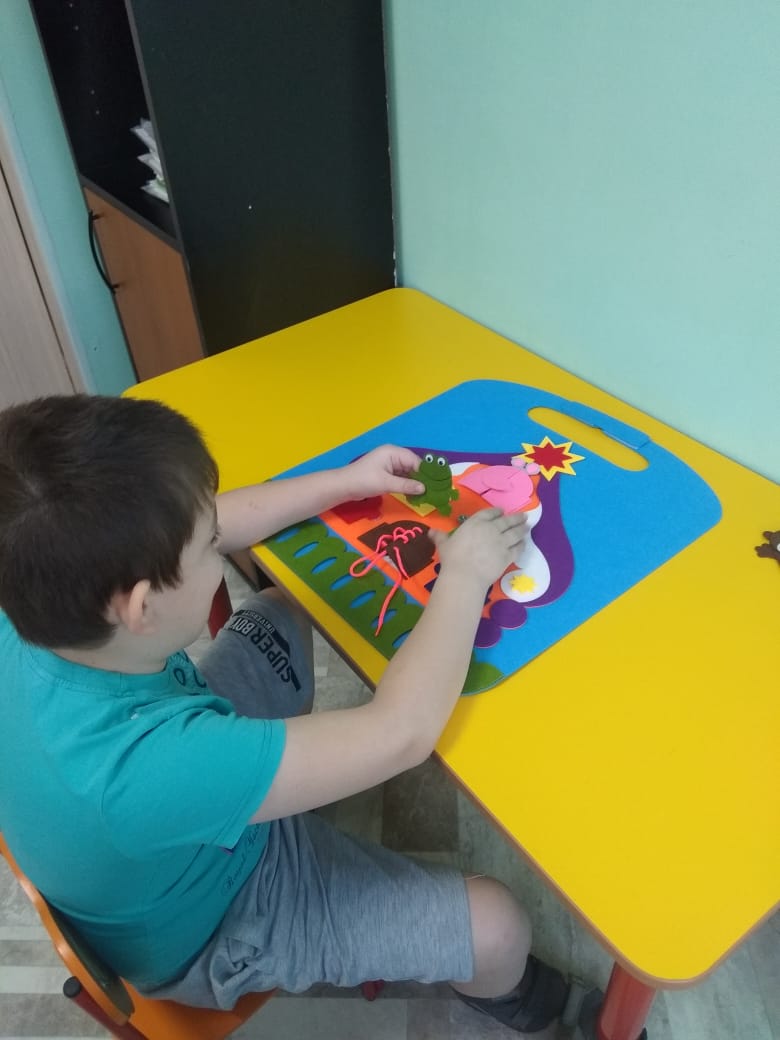 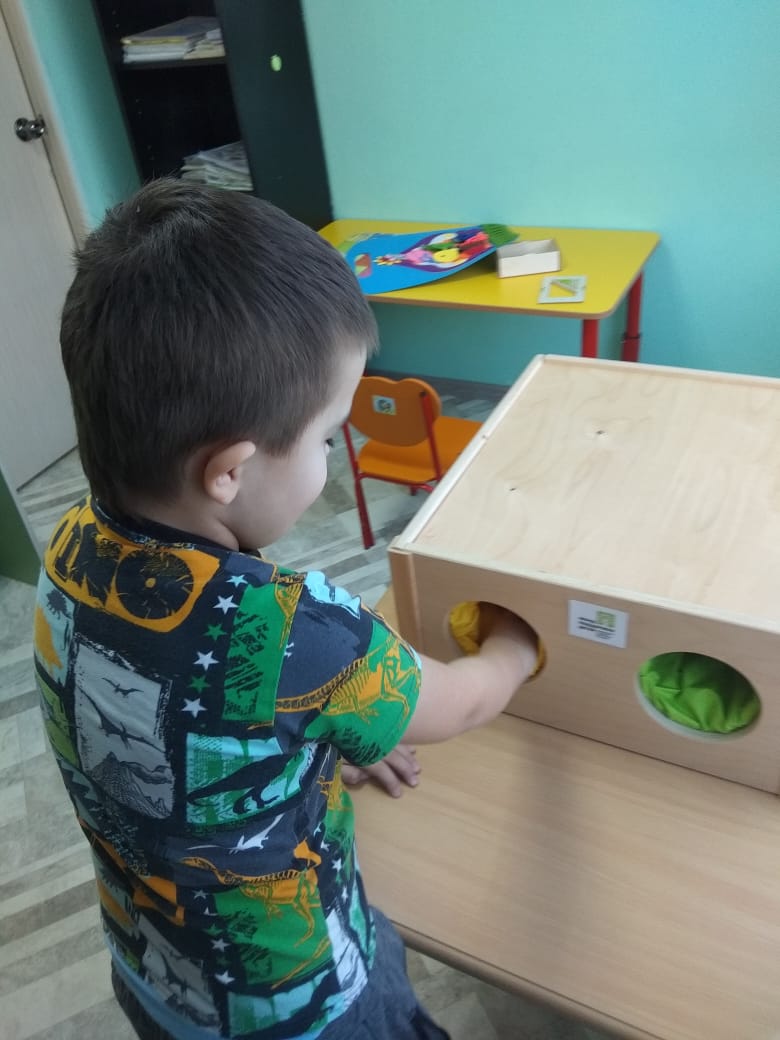 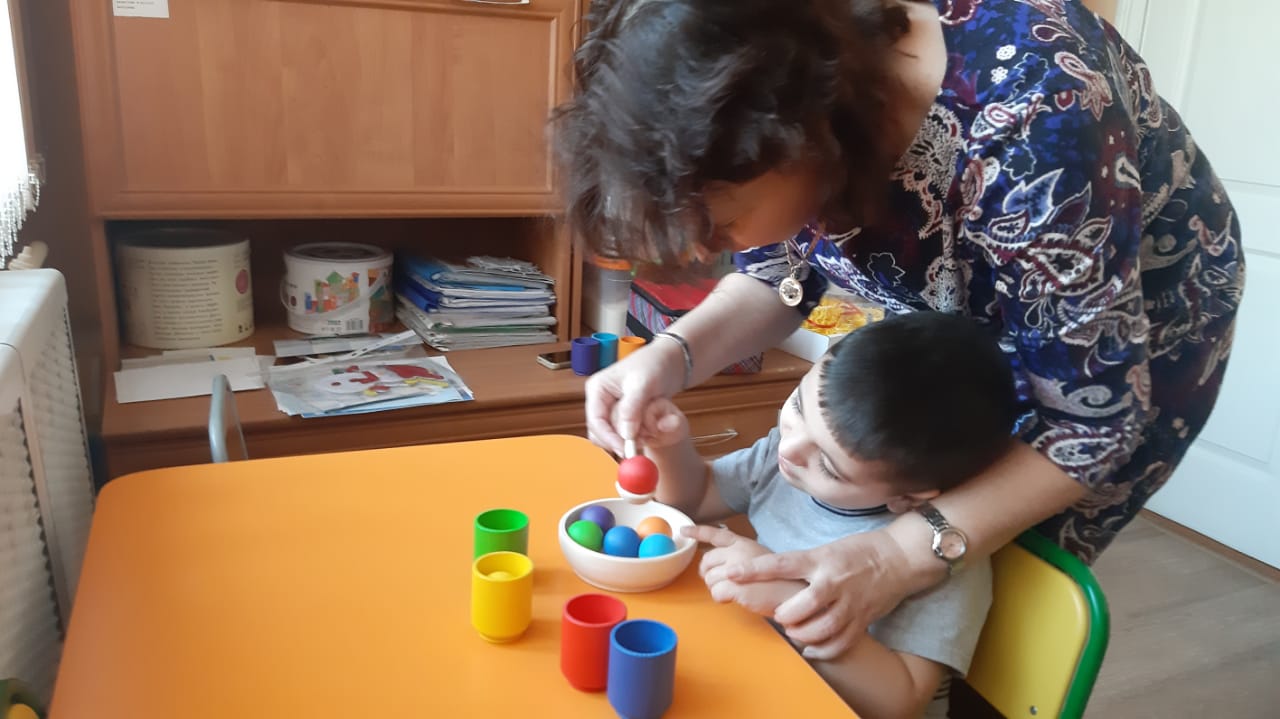 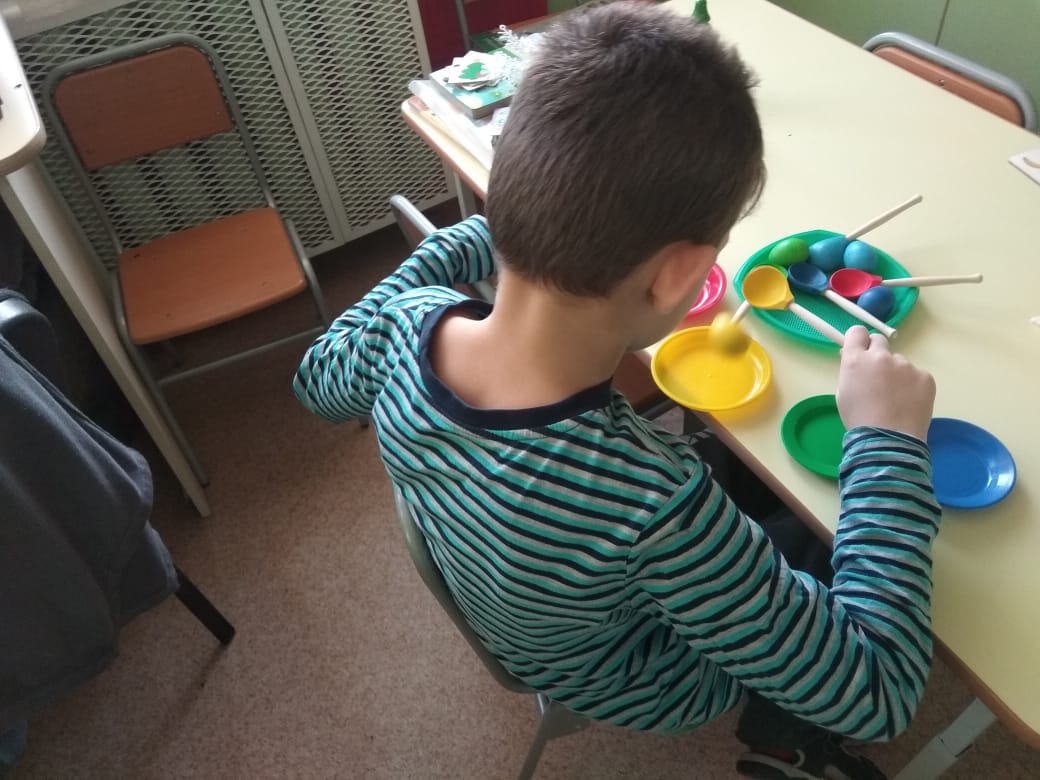 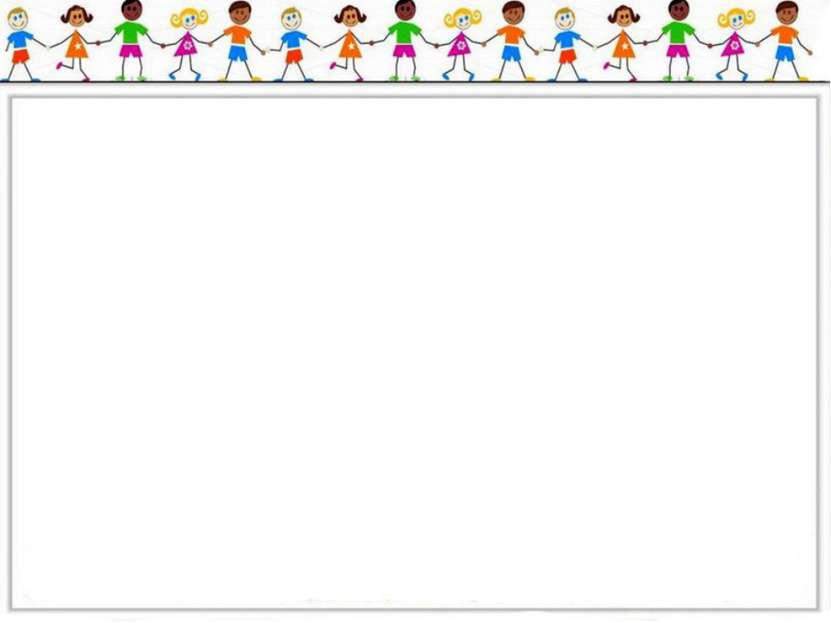 Отчётная документация по ГКП «Забота»
Журнал учёта обращений родителей (законных представителей) для зачисления детей-инвалидов и детей с ограниченными возможностями здоровья в ГКП «Забота»
Ежемесячный отчёт о проделанной работе специалистов
Аналитический полугодовой и годовой отчеты
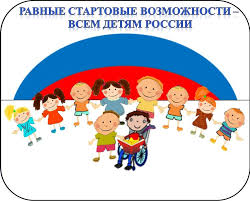 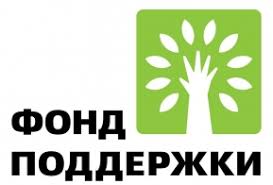 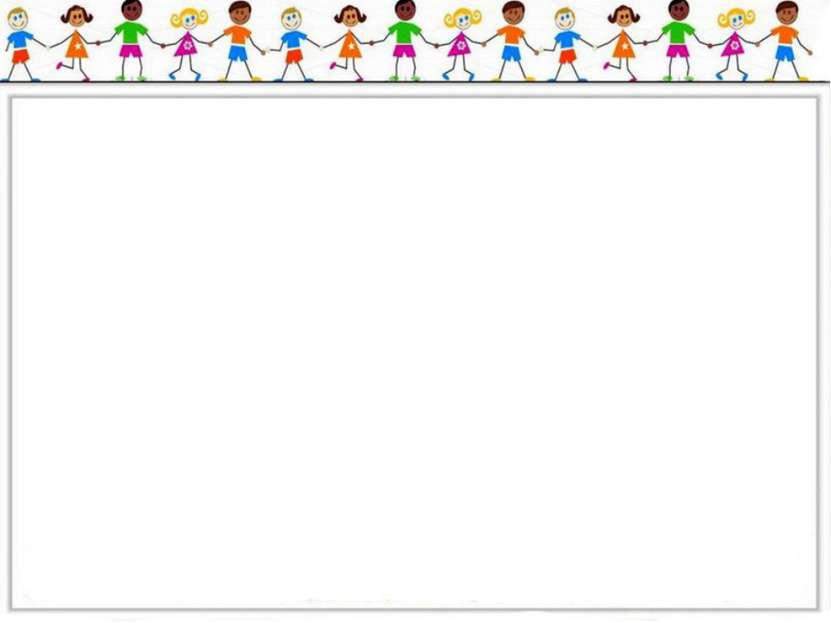 Направления и формы работы с родителями
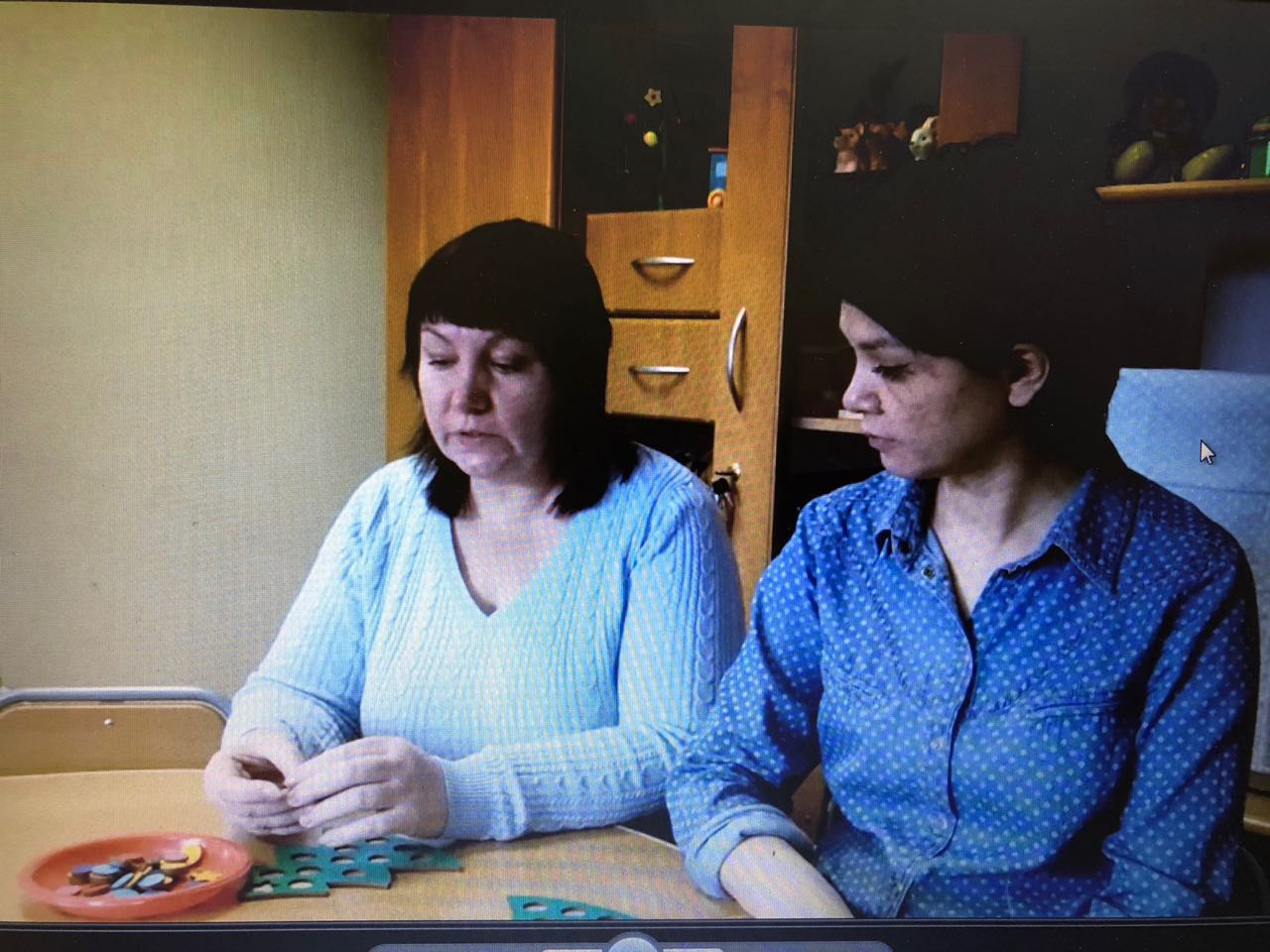 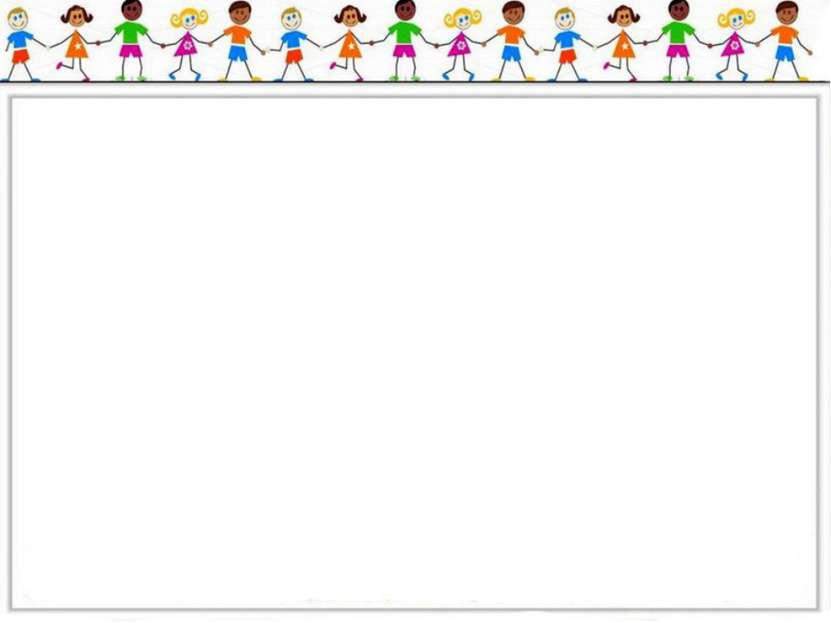 Социальная сеть 
Instagramm detskiy_sad_35;
WhatsApp – мессенджер в группах 
общественных организаций:
ДЦП Дети Солнца; 
Дети Индиго; 
Обл Общ Орг # Дети Солнца; 
Мир без Границ; 
Аутизм «Дети Солнца»; 
Открытый мир
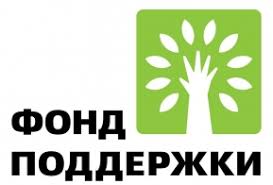 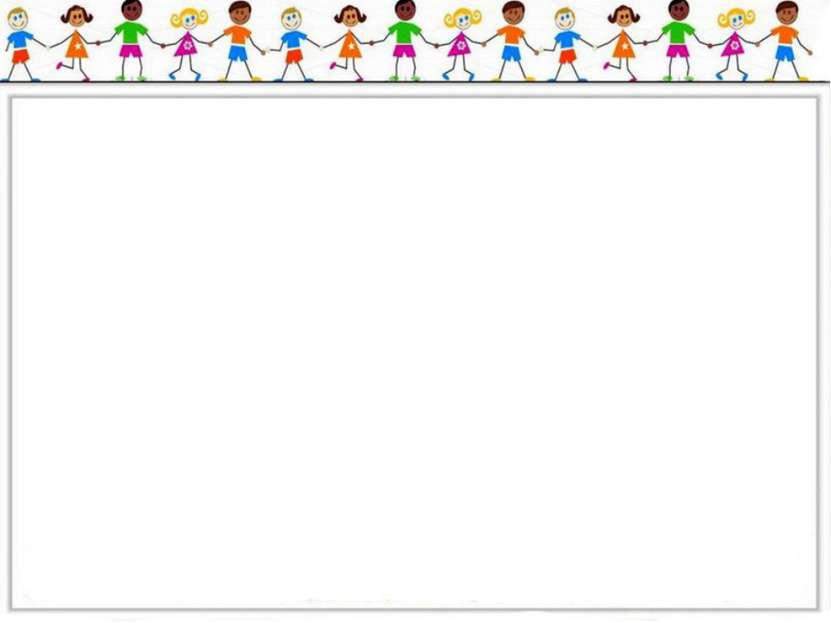 Распространение опыта работы:
26.08.2020 года Августовская педагогическая конференция в городе Благовещенске в докладе «Современные тренды и механизмы развития управления качеством  дошкольного образования» - Храмова Т.Е. освещалась тема организации деятельности ГКП «Забота»
09.12.2020 года Региональная дискуссионная площадка Абилимпикс «Современные модели успешной социализации инвалидов и лиц с ОВЗ», очно с докладом «Современные модели успешной социализации инвалидов и лиц с ОВЗ в МАДОУ «ДС № 35 г. Благовещенска» - Загородняя О.Е.
19.03.2021 года в ГАУ ДПО «АмИРО» для слушателей курсов по инклюзивному образованию «Каждому ребенку - условия для развития» – Загородняя О.Е.
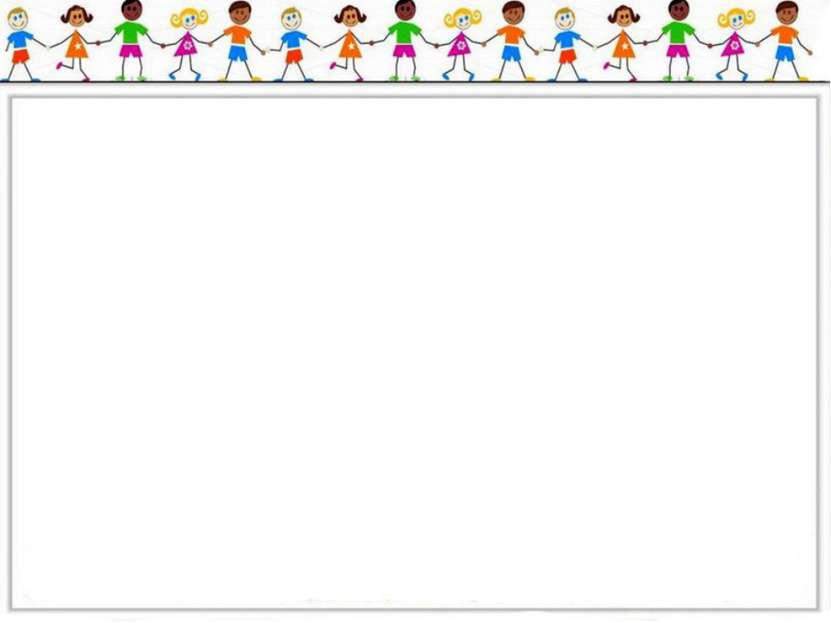 Посещаемость детей ГКП «ЗАБОТА»
Увеличение детей ожидается весной 2021 года
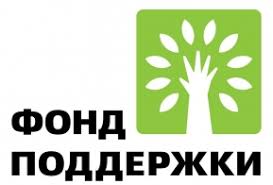